The State of the Retail Market  2011
Duane Debelak, Vice President
The Appraisal Resource Group, Inc.
225 E. Mason St., Suite 402
Milwaukee,  WI  53202
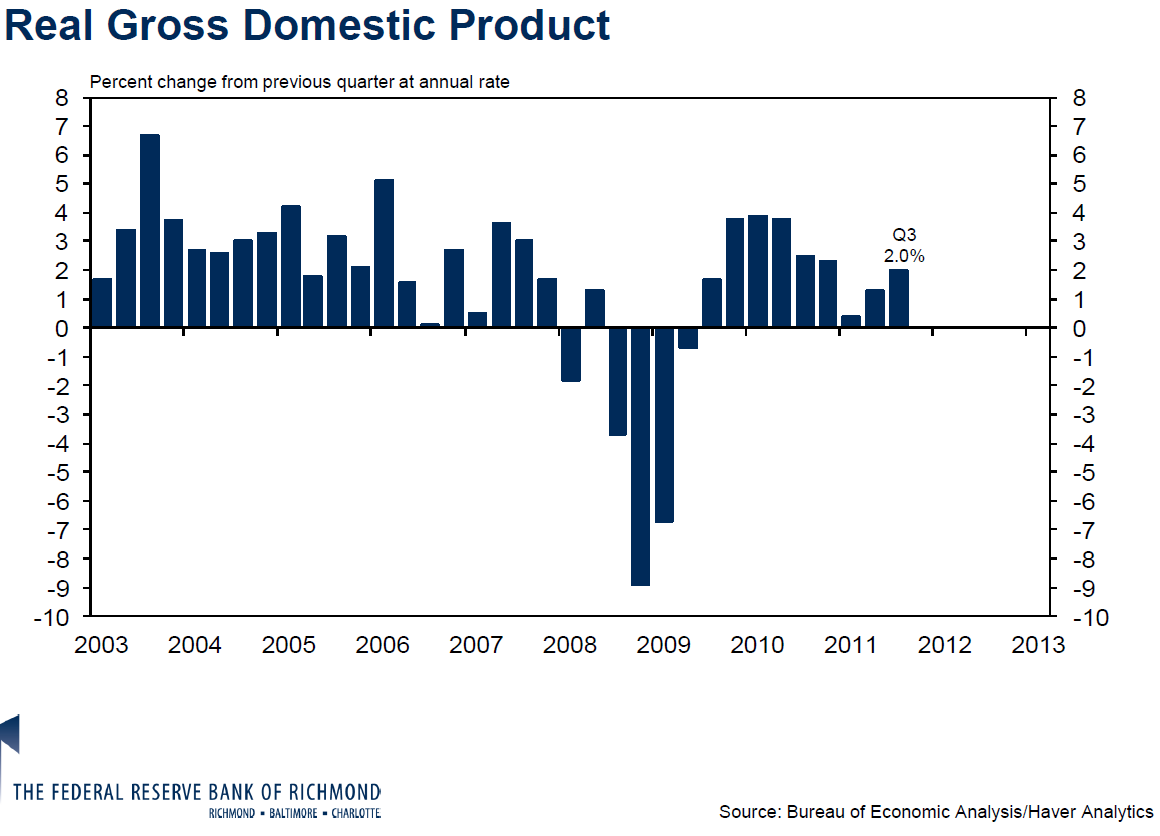 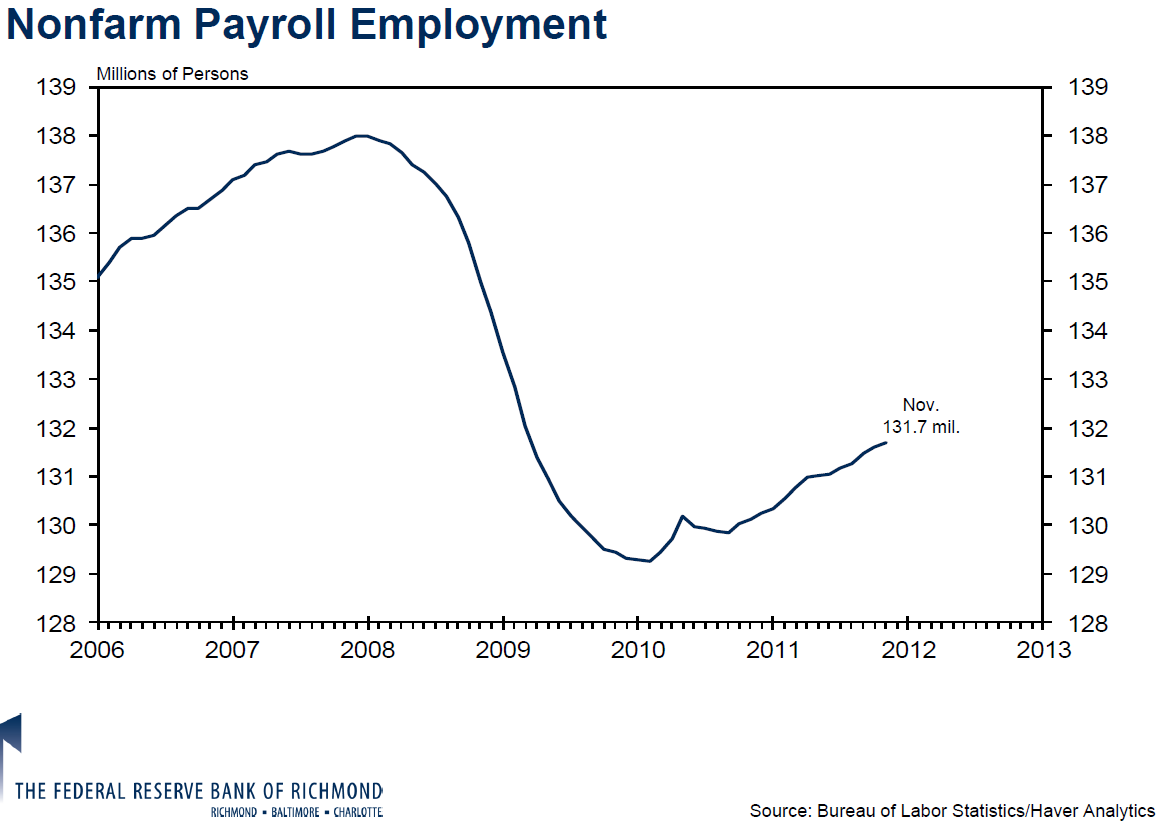 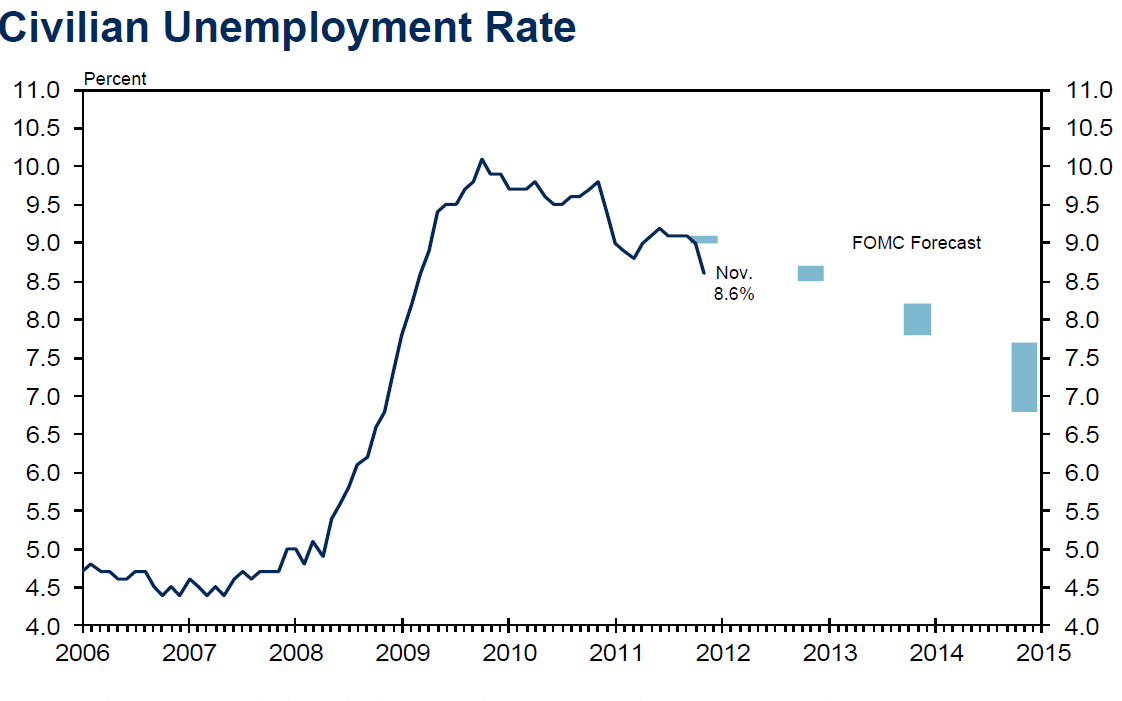 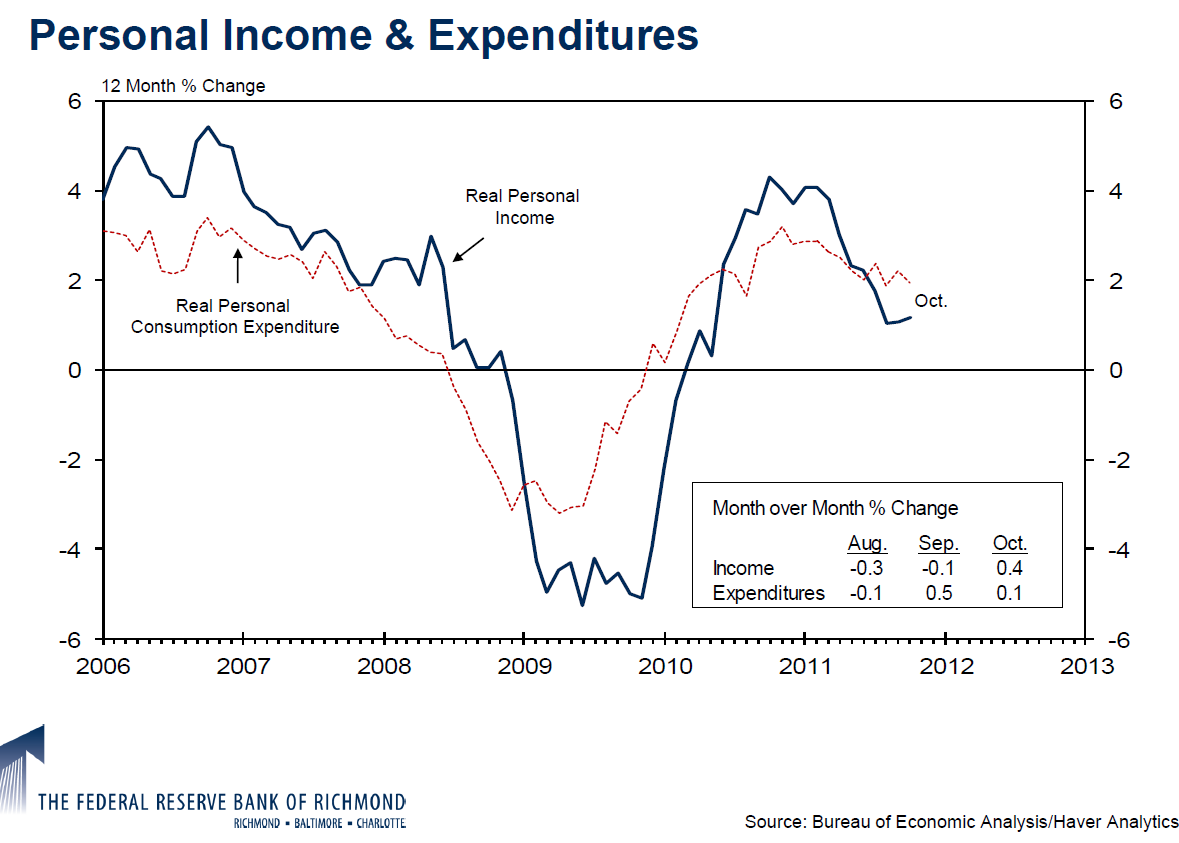 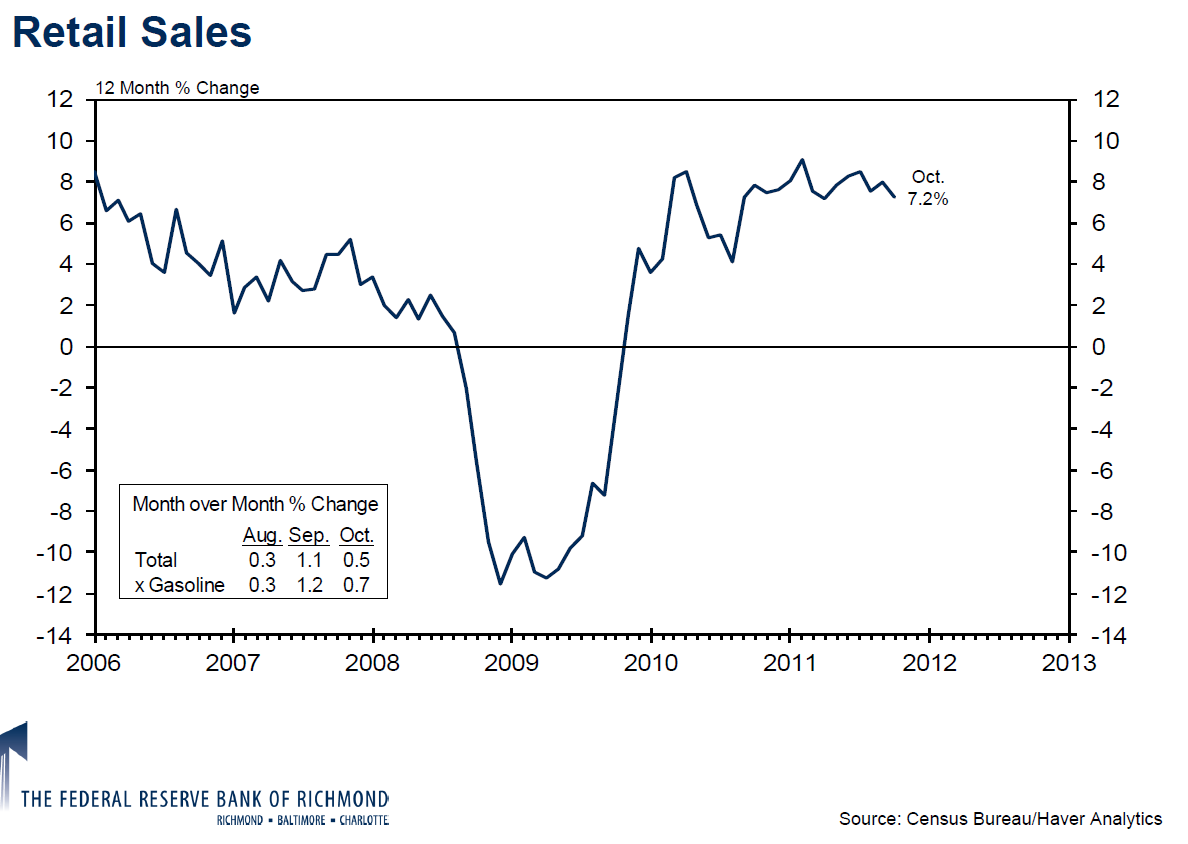 Increase in E-Commerce Sales in 2011
Cyber Monday sales a record $1.25 billion, up 22% from 2010.

First 32 days of November/December 2011 holiday season $18.7 billion, up 15% from 2010.

Black Friday total weekend sales up 9% to $399 per consumer, of which 38% or $151 was online.
NRF National Retail Federation
Wisconsin Employment
Milwaukee-Waukesha MSA Employment
Milwaukee Area (SE Wisconsin) Costar Total Retail Market Vacancy
Milwaukee Metro Retail Growth
2010
2011
720,000 square feet of retail space delivered.
485,000 square feet of retail space to be delivered.
Marcus & Millichap
(Costar reports 463,000 square feet for 2011)
[Speaker Notes: Marcus & Millichap]
Metro Growth/Redevelopment Areas
Pewaukee near Capitol Drive and Highway 164 (148,000 s.f. Costco,  17,900 s.f. Aldi,  Menard’s partial conversion/expansion to include 26,000 s.f. garden center and 18,000 s.f. greenhouse,  Tires Plus,  Taco Bell)
West Milwaukee along Miller Park Way    
      (60,000 s.f. Cermak Fresh Market,  15,000 s.f. GFS,  20,000 s.f. Auto Zone,                                                      7,600 s.f. Firestone,  147,800 s.f. Wal-Mart)
Southridge Mall on S. 76th Street in Greendale (150,000 s.f. Macy’s in old 210,000 s.f. Younker’s.  Resistance by Bon-Ton quelled.  Part of $52.5 million Mall renovation.  92,400 s.f. Wal-Mart plus two front outlots on Bowling Congress site west of Mall.)
[Speaker Notes: Macy’s store size smaller than 280,000 s.f. Macy’s at Mayfair.

Both West Milwaukee and Greendale developments involve TIF Districts.

Scattered individual projects, such as a Wal-Mart and True Value in Muskego.]
Big Box Developments
140,000 s.f. Target on Bluemound Road in Brookfield/Elm Grove on old printing plant site.  Three front outlots of which one will be a PNC Bank branch. 

140,000 s.f. Wal-Mart Supercenter just east of existing Wal-Mart in Greendale at NEQ of Highway 100 and Layton Avenue.
Milwaukee Area Store Closures
Lowe’s (Brown Deer Road)

Borders (All area locations.  Planet Fitness to open in downtown Borders. Burghardt Sporting Goods and Fresh Market for Fox Point Store.  Shoe store considering Southridge Borders, but at a much lower rental rate.)

Blockbuster (various locations)
Retailers Looking to Expand
Woodman’s (Waukesha at Hwy. 164 & Main)
Wal-Mart (NW Milwaukee  Timmerman Plaza, Men. Falls, South Milwaukee, Town of Waukesha old store, Greendale, West Milwaukee)  
Aldi
Auto Zone
CVS
GFS (Franklin)
[Speaker Notes: Home improvement stores are not looking to expand as of 2011. (no new Lowe’s, Home Depot, Menard’s)]
The Corners Von Maur Project
$100 million 455,000 square foot retail and office project.
140,000 s.f. Von Maur anchor, 90,000 s.f. other retail and restaurants.
225,000 s.f. office space plus a 1,900 s.f. parking deck.
[Speaker Notes: Von Maur originally sought to locate at Brookfield Square but Bon-Ton vetoed.]
The Corners Van Maur Project, Town of Brookfield
3 Mile Radius
5 Mile Radius
37,469 Population 
15,396 Households
$115,864 Average Household Income
72,868 Daytime Population
115,661 Population
47,000 Households
$102,644 Average Household Income
181,375 Daytime Population
Located at the East Quadrant of Bluemound (40,200), Barker Road, & I-94 (118,000)
The Corners Von Maur Anchored Project
Bluemound Road to the North (bottom)
I-94 to the South (top)
Barker Road further to the West (right)
Grocery Anchored Centers
Brookfield/Sendik’s Town Center, Brookfield, WI
The Brownstone’s Metro Market, Brookfield, WI
SWQ Capitol Dr. (33,900) & Brookfield Rd. (10,900)

32,173 Population 
(3 Mile Radius)

11,863 Households

$139,049 Average Household Income

32,986 Daytime Population
NWQ Bluemound (42,900) & Calhoun Rd. (17,800)

40,034 Population 
(3 Mile Radius)

16,368 Households

$134,177 Average Household Income

73,460 Daytime Population
Grocery Anchored Centers – Sales
Brookfield/Sendik’s Town Center, Brookfield, WI
The Brownstone’s Metro Market, Brookfield, WI
Sale Date – October 17, 2011

Sale Price - $15,400,000

188,122 Square Feet

18% Vacancy

2001-2006

$82/S.F. 

Seller – BMO Harris (REO)

Buyer – Phillips Edison Co. 
(Cincinnati based, owns 250 retail centers with 26 million s.f.)
Sale Date – December 5, 2011

Sale Price - $24,100,000

137,821 Square Feet

3% Vacancy

1989 (2010 renovation) 

$175/S.F.

Seller – BB&K/Brownstones (CA)

Buyer – Inland Real Estate (Oak Brook based, owns 129 million s.f.)
PWC Retail Cap Rate History
3rd Quarter 2007
3rd Quarter 2011
Average of 7.20%
Average of 7.20%

Net Change of 0 Basis Points in the Past Four Years

Decline of 89 Basis Points in the Past Year
[Speaker Notes: Price Waterhouse Coopers Korpacz Strip Center]
2011 Credit Net Lease Cap Rate
6.50%  Walgreens in West Bend, WI        (Under Contract)

    (typical new net lease Walgreens overall rate is 6.50% to 6.75% with 25 year guarantee)

    Seller - Developer
    Buyer – New York 1031 Exchange Investor
[Speaker Notes: S&P investment grade A+ rating    $385 per s.f., 24 year self amortizing loan, 60% LTV near 5.0%, debt constant near 7.15%, equity rate near 5.5%.
On south Main Street.  Another Walgreens on north side of West Bend on Washington under contract with 6.62% overall rate.
Wal-Mart AA
1031 buyers]
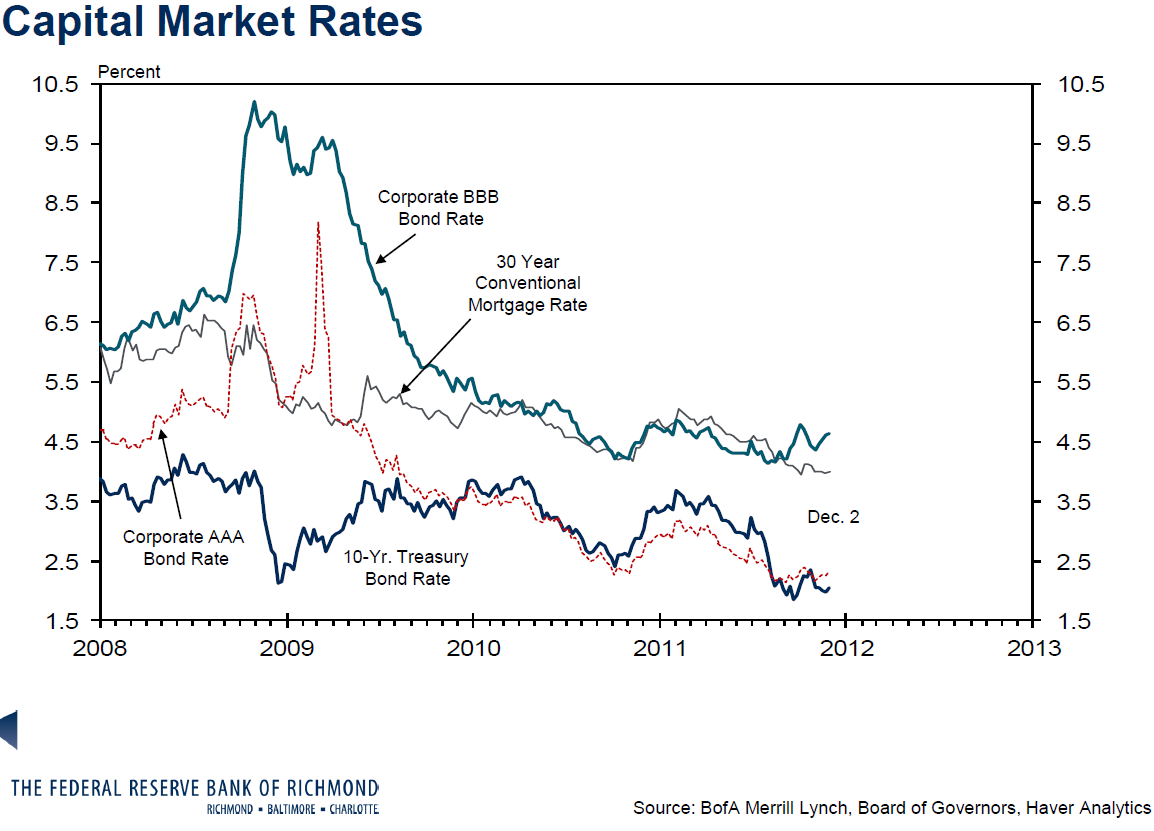 Third Quarter 2011PWC Investor Survey
Average Capitalization Rate of 7.20% for Institutional Grade Retail Properties

Average Capitalization Rate of 9.70% for Non-Institutional Grade Retail Properties

Current spread of 250 basis points.  In 2007, the spread was only 145 basis points.
The following is a slide from the 2007 Presentation:
$$$$$
Over the past five years, owners of retail real estate have enjoyed substantial value increases for two primary reasons:

    1) Compression in Overall Rates
    2) Increase in Net Operating Income

   However, the outlook for 2008 is less favorable
[Speaker Notes: In the next year, both primary paths to increasing value will be under pressure

Cap rates stabilized

Downward pressure on retail rents with potential excess supply]
Retail Market Conclusion - 2011
Hopefully, we may have bottomed out.
[Speaker Notes: Lets by hopeful]